Муниципальное казенное общеобразовательное учреждение«Средняя общеобразовательная школа с. Лазарево»Дошкольные группы при школе
Взаимодействие педагогического коллектива с родителями по вопросам образования и воспитания ребенка
Подготовила:
Воспитатель младшей группы 
Степанова Л.Л.


Лазарево, 31.03.2017
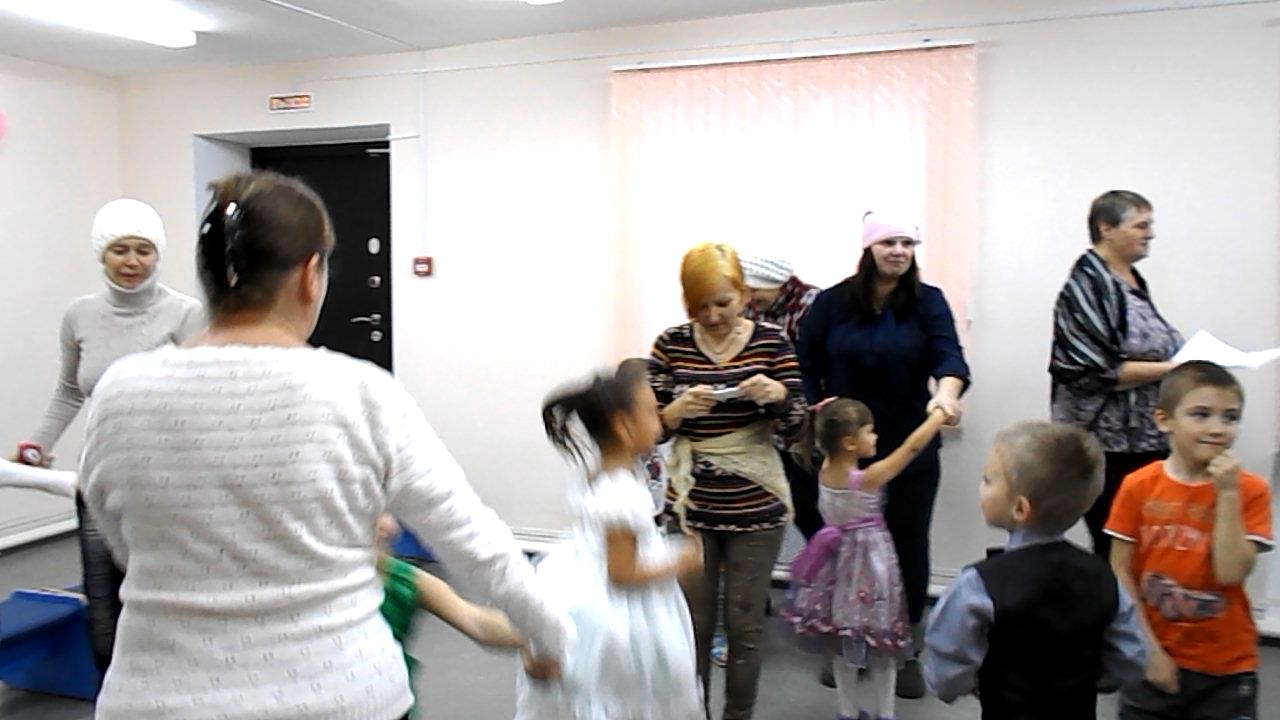 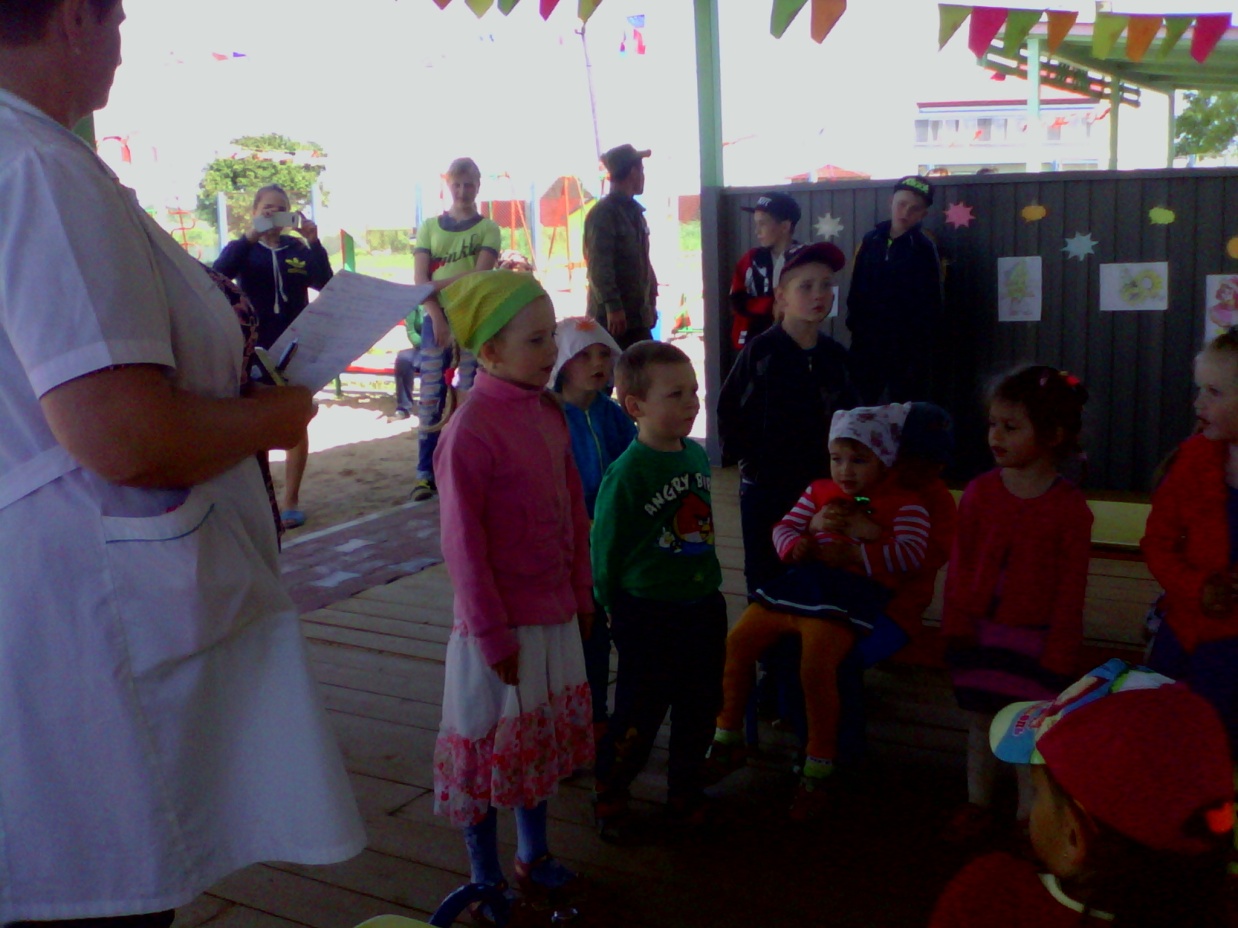 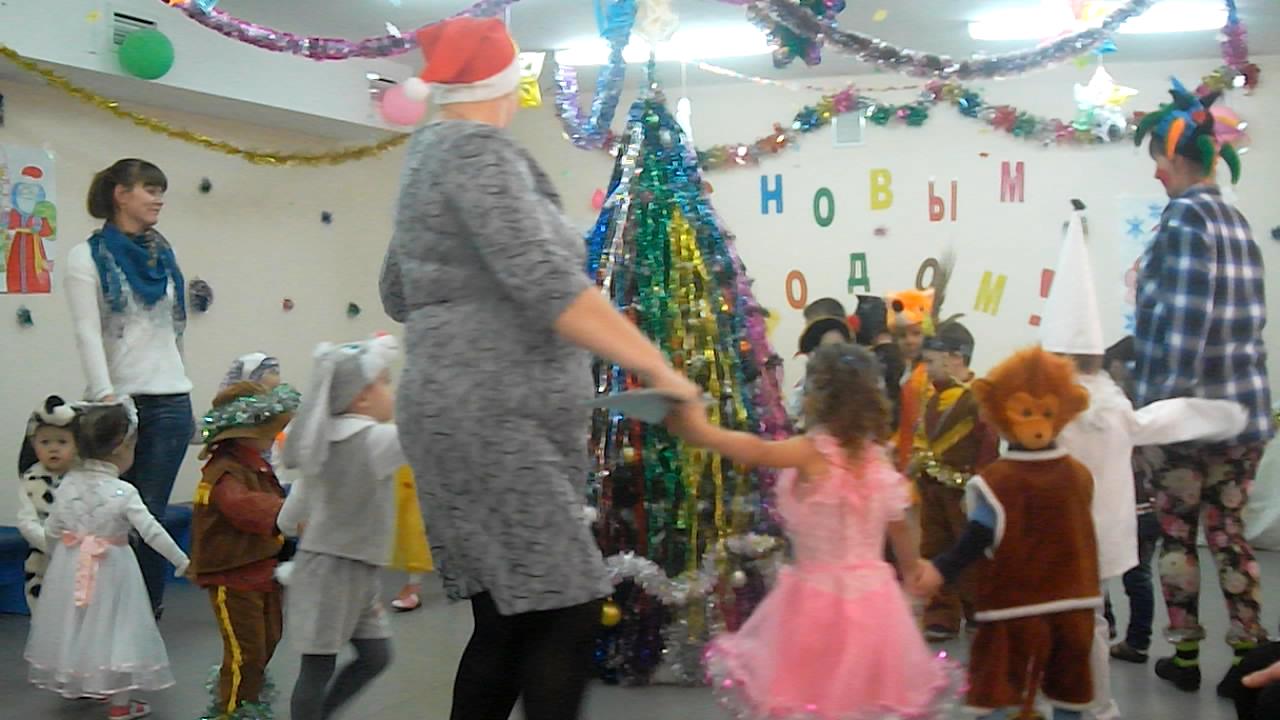 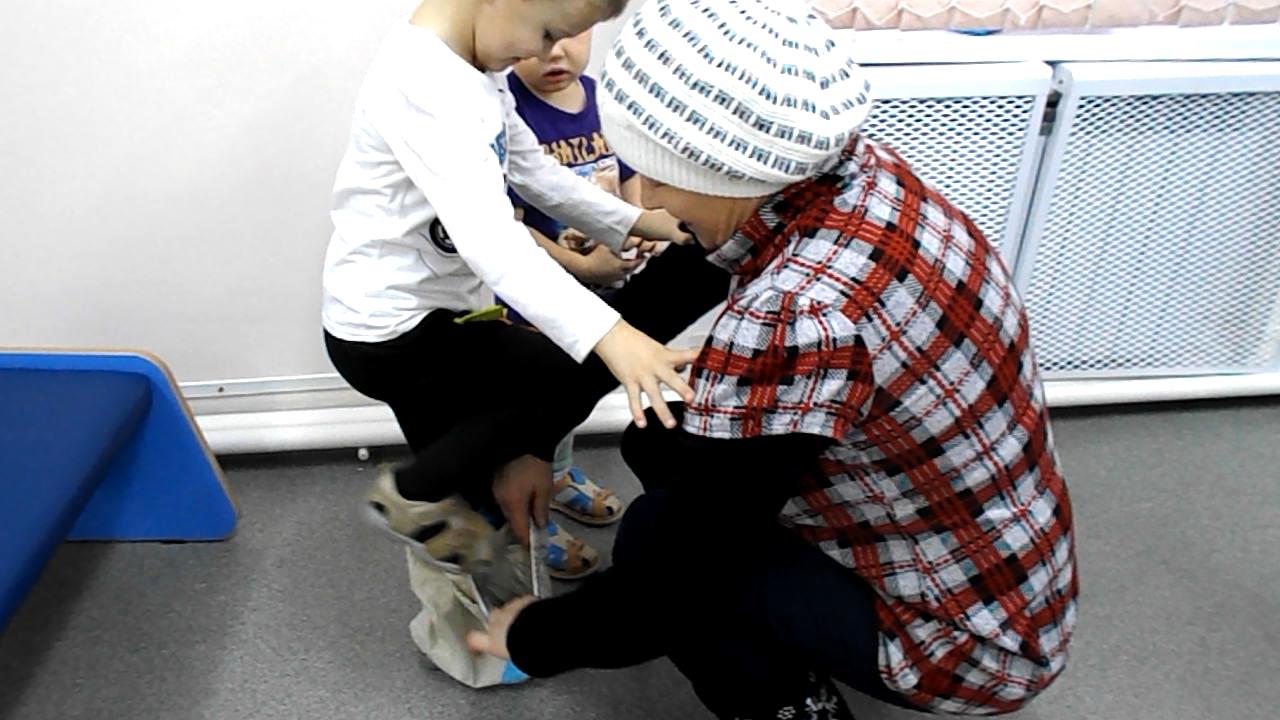 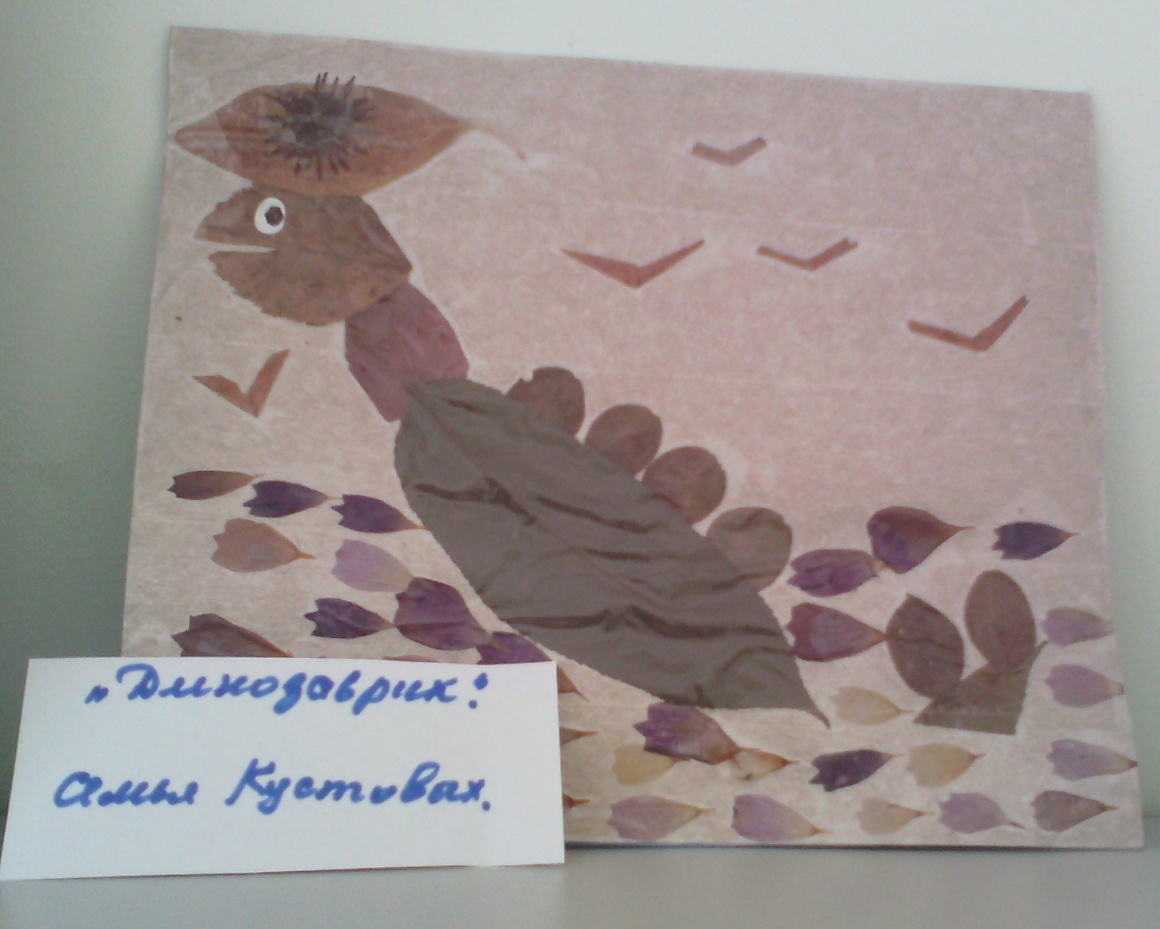 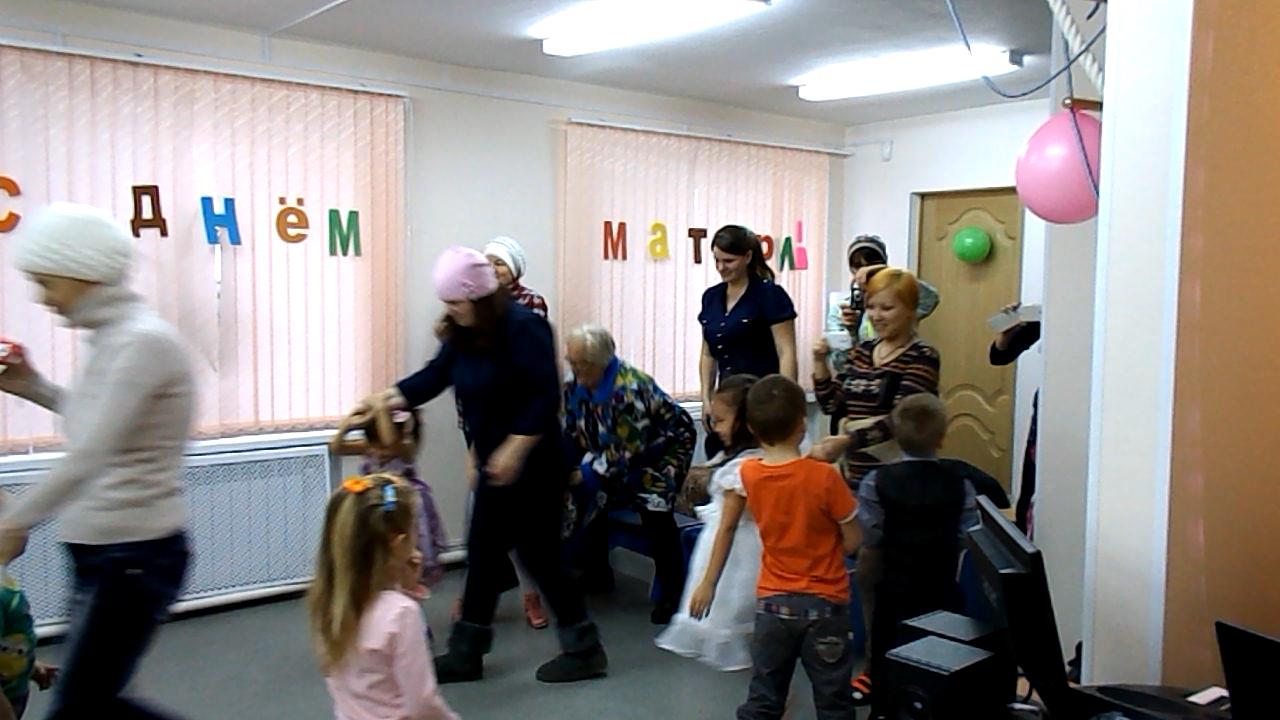 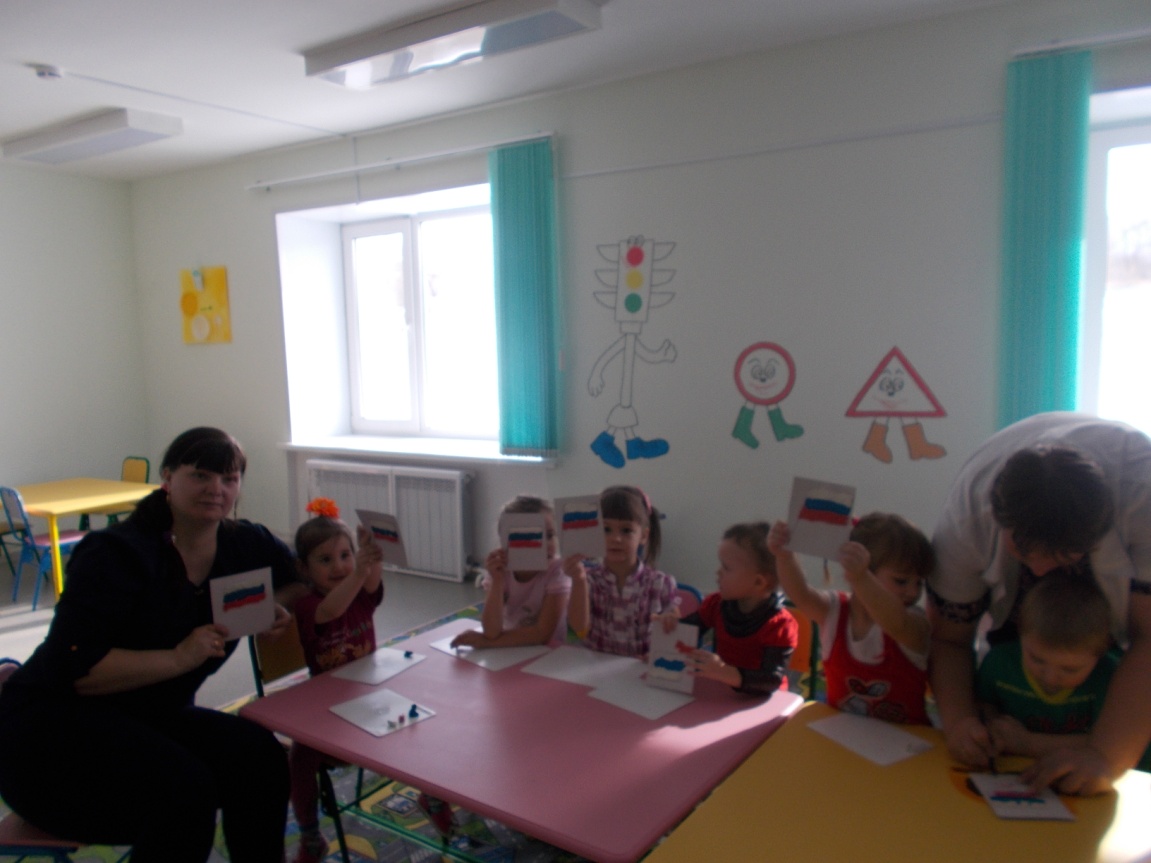 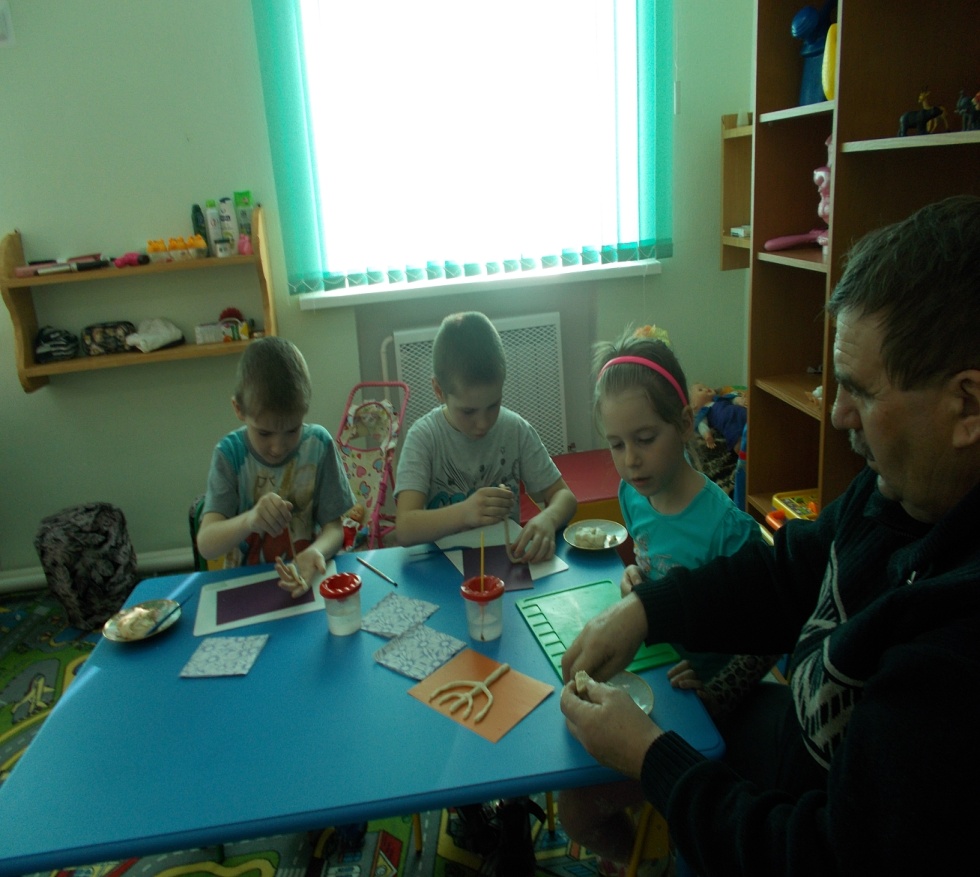 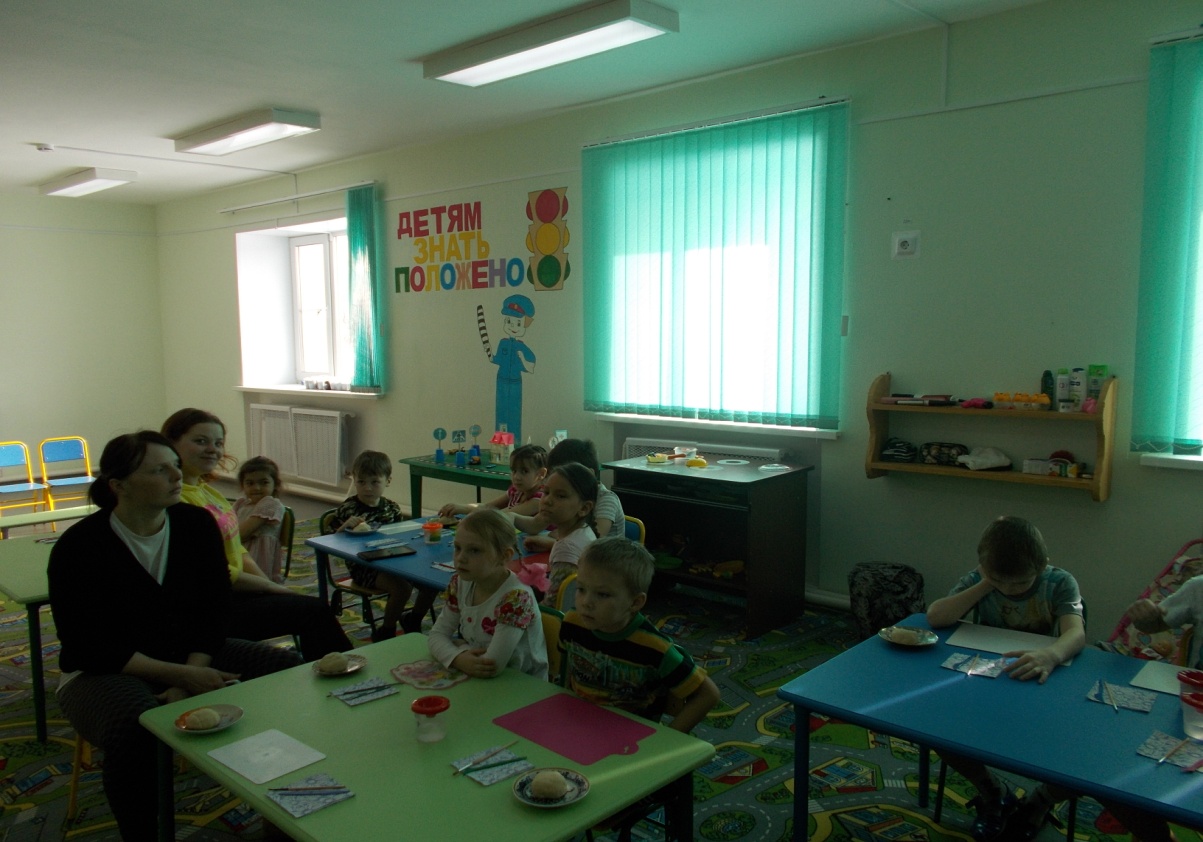 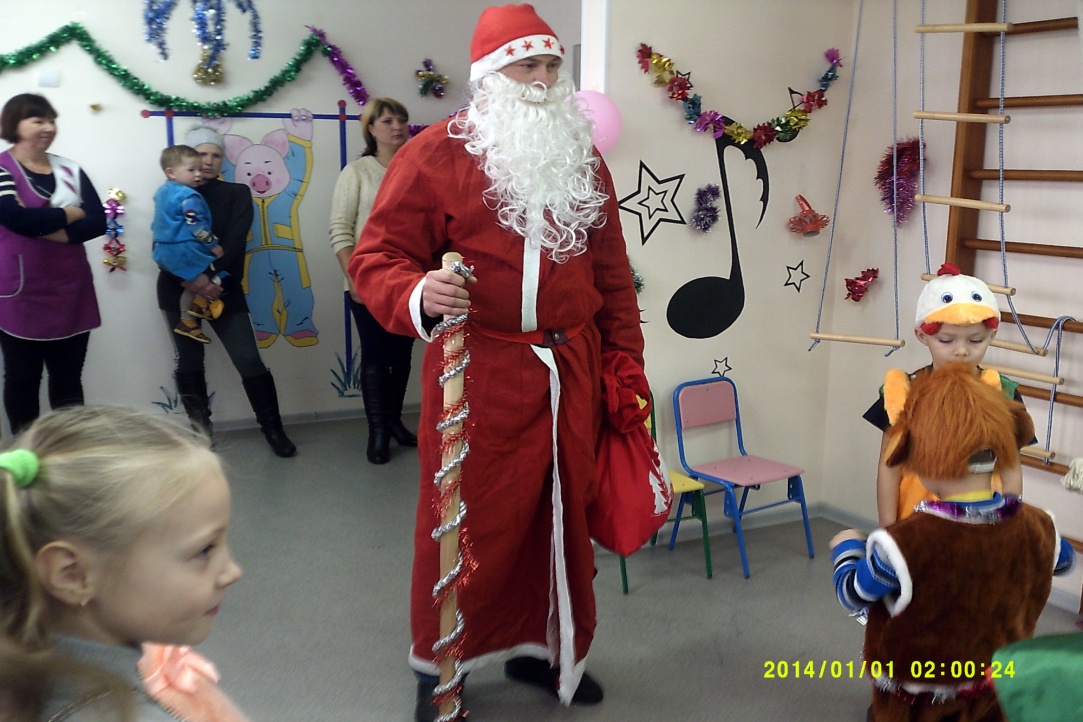 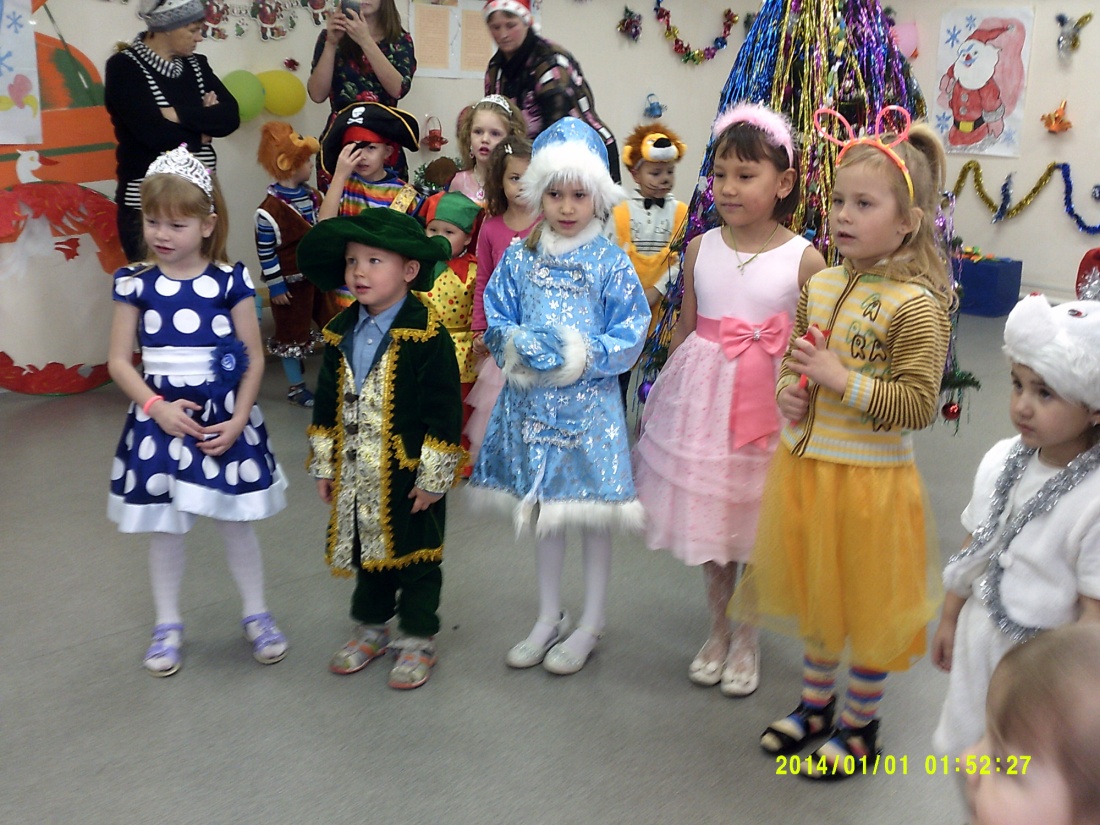 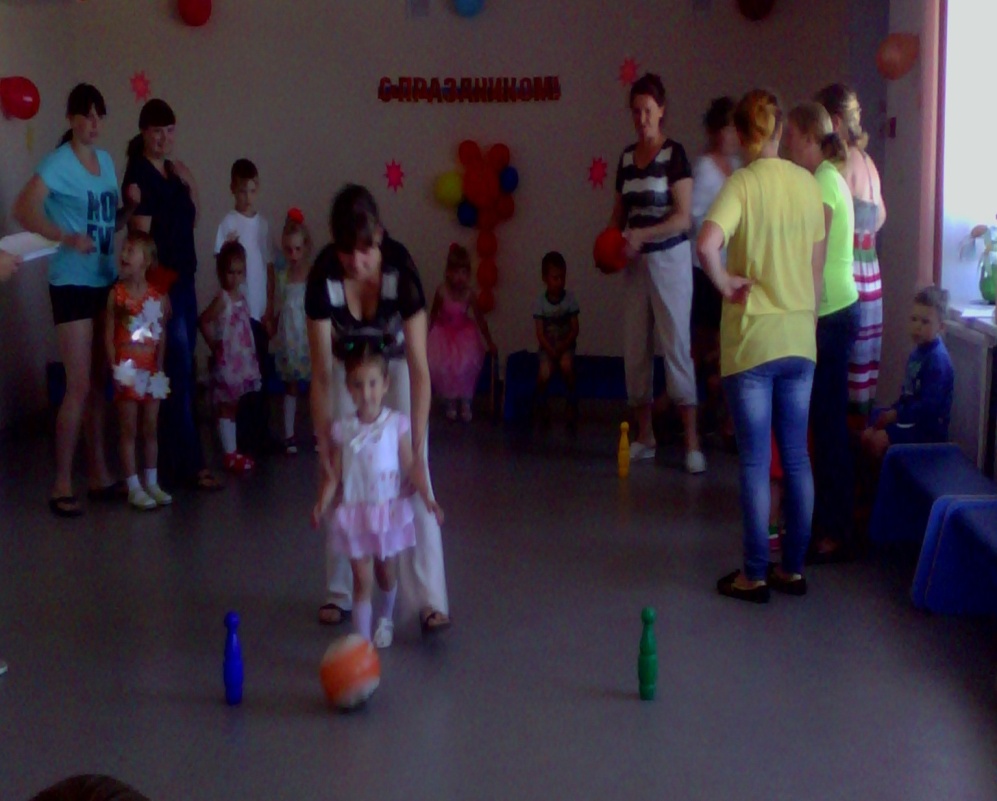